Spring Term 2025 Year 5 and 6
Connected Curriculum Theme:  Rights and Responsibilities
Attitudes: Respect for people and human rights
Topic: Ancient Greece

Our Big Question: How can we make our voices heard?

Brave Changemakers Outcome: Interviewing our local MP
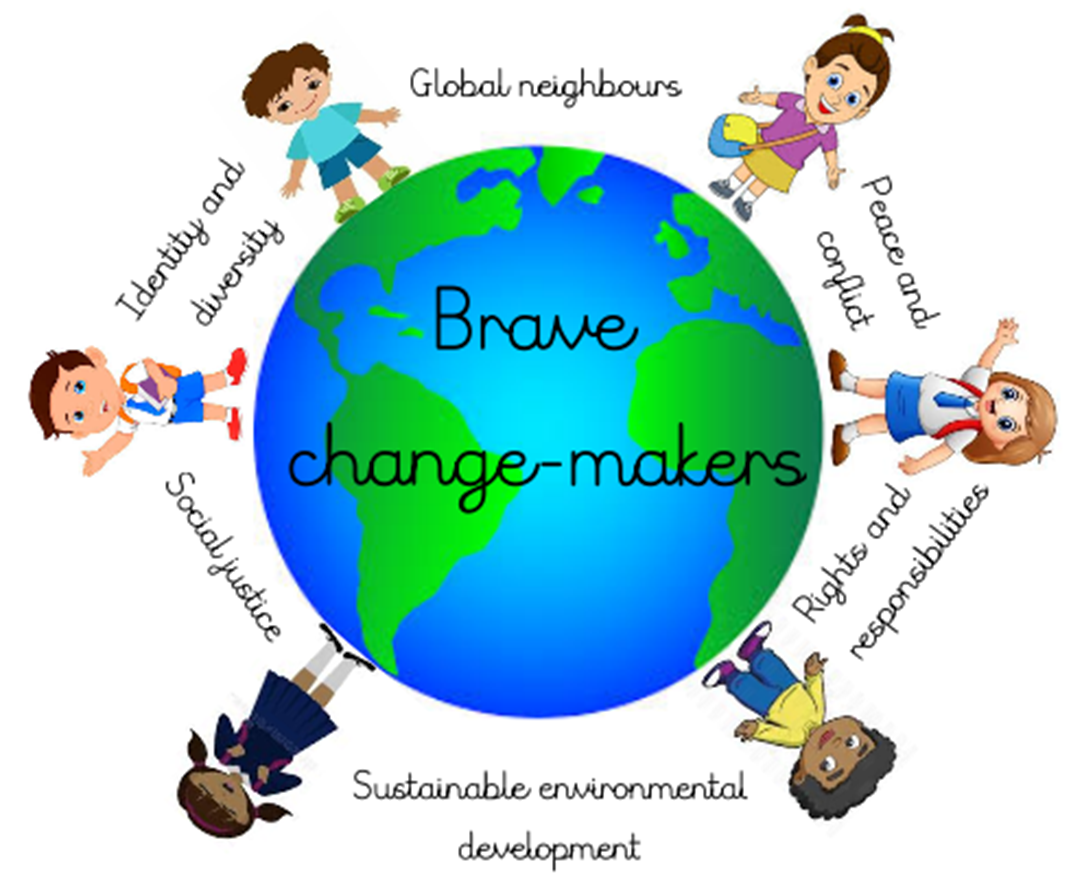 Learning questions: Who were the Ancient Greeks and where and when did they live?
What was the role of pottery in Ancient Greek civilization?
What was the legacy of the Ancient Greek civilization?
How did the Ancient Greeks develop democracy?
Did everyone have their voice heard in Ancient Greece?
How do people make their voice heard today? How does this compare to Ancient Greece?
How does the geography of Greece today compare to that of Ancient Greece?
How can I make my voice heard?
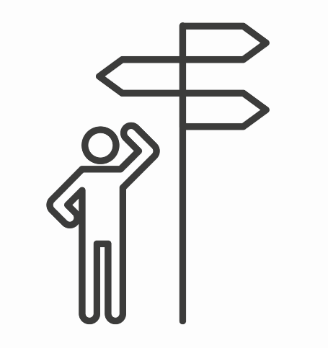 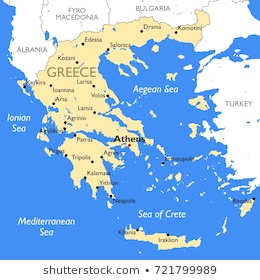 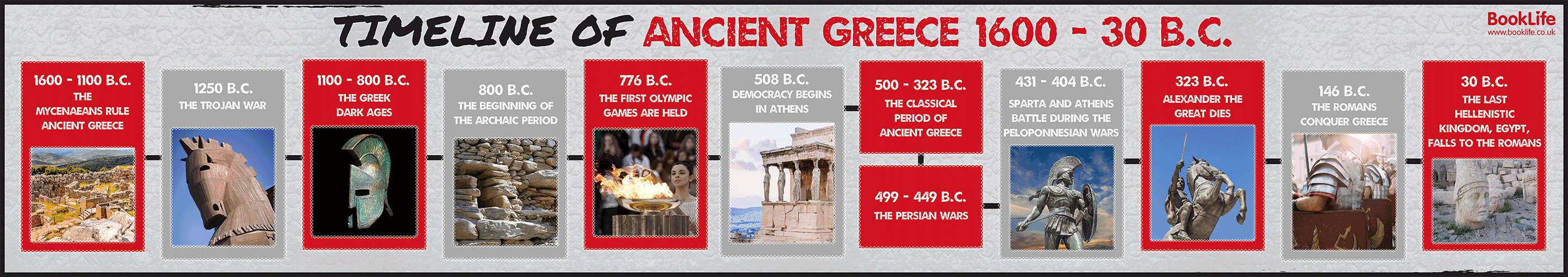